Intro to the History & Theology of the Assemblies of God
Day #2
#4 The Fall of Man
“Man was created good and upright; for God said, ‘Let us make man in our image, after our likeness.’ Gen 1: 26. However, man by voluntary transgression fell and thereby incurred not only physical death but also spiritual death which is separation from God (Gen 1:26-27; 2:17; 3:6; and Romans 5:12-19).
What are we as human beings?
Psalms 8: 4-5, “What is man that You are mindful of him, the son of man that you care for him? You made him a little lower than the heavenly beings (angels) and crowned him with glory and honor. You made him ruler over the works of Your hands; You put everything under his feet.”
There is a sharp distinction between man and all other creatures/creation!
Creation vs. Evolution vs. Theistic Evolution
New Earth vs. Old Earth Perspective
Trichotomist vs. Dichotomist
Soul = the self, conscious life, personality, unique characteristics of self, intellect, emotions, and will

Spirit = “the being within”, the body houses the spirit, the God conscious part of every individual. 
Ephesians 2: 1- 10 = Our spirit is “dead” without Christ….
In the image of God
Mankind was created in the “image of God” = Hebrew word “tselem” meaning “in the nature of God”
A moral image = includes our will, ability to self-determine, to choose to follow God or resist His presence
Eph 4: 24 = God provided a “new self, created to be like God in true righteousness and holiness” through Jesus Christ.
Origin of Sin
Started in the abuse of the freedom given to created beings who have a will. 
It breaks away from a relationship of obedience and faith in God and goes to self-determination and gratification… we choose not to relate with or to not obey God.
Moral Character = choosing that which is right – determines what our character is…
Examine Gen 3…
Romans 6:23 = the wages of sin is DEATH

Romans 7: 24 = wretched person I am!!!

Romans 3: 23 = ALL have sinned! 

Isaiah 53: 1-5 = Iniquity, Transgressions, Infirmity
Romans 6:23
“For the wages of sin is death, but the gift of God is eternal life in Christ.”

Romans 7: 24 & 25
“What a wretched man I am! Who will rescue me from this body that is subject to death? Thanks be to God, Who delivers me through Jesus Christ our Lord…”
Romans 3: 23 “For all have sinned and fall short of the glory of God.”

Isaiah 53: 1-3 “Who has believed our message and to whom has the arm of the Lord been revealed? He grew up before Him like a tender shoot, and like a root out of dry ground. He had no beauty or majesty to attract us to Him, nothing in His appearance that we should desire Him. He was despised and rejected by mankind, a man of suffering, and familiar with pain. Like one from whom people hid their faces He was despised, and we held Him in low esteem.
Isaiah 53: 4-6 “Surely He took up our pain and bore our suffering, yet we considered Him punished by God, stricken by Him, and afflicted.
    But He was pierced for our transgressions, he   was crushed for our iniquities; the punishment that brought us peace was on Him, and by His wounds we are healed. We all like sheep, have gone astray, each of us has turned to our own way; and the Lord has laid on Him the iniquity of us all.”
#5. The Salvation of Man
Man’s only hope of redemption is through the shed blood of Jesus Christ the Son of God.
Conditions to Salvation: Salvation is received through repentance toward God and faith toward the Lord Jesus Christ. By the washing of regeneration and renewing of the Holy Spirit, being justified by grace through faith, man becomes an heir of God, according to the hope of eternal life.
The Evidence of Salvation: The inward evidence of salvation is the direct witness of the Holy Spirit. The outward evidence to all men is a life of righteousness and true holiness.
The Death of Jesus Christ was NOT a plan “B”!
Rev. 13:8 = “The Lamb that was slain from the creation of the world.”
Gen 3:15 = The first promise of salvation through the shedding of blood.
Heb. 10: 1 – 14 = Christ Jesus – the Sacrifice
The Atonement (kippur) = “covering with a price” The wages of sin is paid for! Jesus = vicarious sacrifice
Substitutionary atonement = Romans 5: 8
The Atonement Provides For:
Reconciliation: Rom 5: 10 & 2 Cor 5:18-19
Payment for ransom: Matt 20: 28 & Mark 10:45
Pardon for transgressions & sin = the penalty for our sins are paid for: John 1:29; Eph 1:7; Heb 9:22)
Power of sin over us is BROKEN: Romans 6 – 8
Provides deliverance from death: I Cor 15
Conviction = John 6:44 and John 16: 8-11
Misc Vocabulary
Conversion = to turn around
Repentance = metanoia (Heb) – a change of mind; an act of the will; genuine sorrow for sin and turn to Him (Heb 11:6 – diligently seek Him)
Faith = Heb. 11: 1
Believe = trust fully (Gen 15:6 – Abraham)
Justification = “just as if” you never sinned – declared righteous
Regeneration = giving of divine life – God’s part
Adoption = legally “placing as a son” – the Holy Spirit’s part. Romans 8:23
#6 The Ordinances of the Church
Baptism in Water: The ordinance of baptism by immersion is commanded in Scriptures. All who repent and believe on Christ as Savior and Lord are to be baptized. Thus they declare to the world that they have died with Christ and that they also have been raised with Him to walk in newness of life. Matt 28:19; Rom 6:4
Holy Communion: The Lord’s Supper, consisting of the elements: bread and fruit of the vine – is the symbol expressing our sharing the divine nature of our Lord Jesus Christ (2 Peter 1:4); memorial of His suffering and death (I Cor 11:26); and enjoined on all believers until He comes.
2 Ordinances = ordered or established
Water Baptism
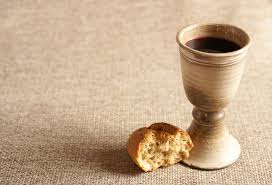 Communion
As a testimony of repentance – Matt 28
For believers only – Mark 16:16
Infant baptism – not Biblical!
Immersion – Rm 6:1-4
The Last Supper – Mark 14;22
Eucharistia (Eucharist)- giving thanks
New Covenant – I Cor 11: 24 -26
Strong warning – I Cor. 11: 27 – 30
Promise of His return
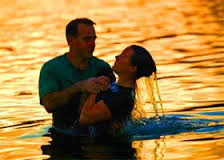 #7 The Baptism in the Holy Spirit
All believers are entitled to and should ardently expect and earnestly seek the promise of the Father, the baptism in the Holy Spirit and fire, according to the command of our Lord Jesus Christ. This was the normal experience of all the early Christian church. With it comes the enduement of power for life and service, the bestowment of the gifts and their uses in the work of the ministry (Luke 24:49; Acts1: 4&8; I Cor 12:1-31). 
This experience is distinct from and subsequent to the experience of new birth (Acts 8:12-17; 10:44-46; 11:14-16; 15:7-9).
Luke 24: 49 “I am going to send you what My Father has promised; but stay in the city until you have been clothed with the power from on high.”
Acts 1: 4&8 “…Do not leave Jerusalem, but wait for the gift My Father promised and you have heard me speak about.”
I Corinthians 12: 1- 31
1-11 Intro to the gifts of the Holy Spirit
12-31 Definition of the charismatic gifts
Charismatics vs Pentecostals
HS Baptism = distinct from and subsequent to salvation
Acts 8:12-17 When Peter and John came to Samaria, “When they arrived, they prayed for the new believers there that they might receive the Holy Spirit, because the Holy Spirit had not yet come on any of them; … then Peter and John placed their hands on them, and they received the Holy Spirit.”
Acts 10:44-46, “…they were astonished that the gift of the Holy Spirit had been poured out even on Gentiles. For they heard them speaking in tongues and praising God.”
Acts 11:14-16, “As I began to speak, the Holy Spirit came on them as He had come on us at the beginning…”

Acts 15:7-9, “…God, who knows the heart, showed that He accepted them by giving the Holy Spirit to them, just as He did to us. He did not discriminate between us and them, for He purified their hearts by faith.”
With the baptism in the Holy Spirit comes such experiences as an overflowing fullness of the Spirit (John 7: 37-39; Acts 4:8),
 a deepened reverence for God (Acts 2:43; Heb 12:28), 
an intensified consecration to God and dedication to His work (Acts 2:42),
 and a more active love for Christ, for His Word and for the lost (Mark 16:20).
With the baptism in the Holy Spirit comes such experiences as an overflowing fullness of the Spirit 
	
John 7: 37-39, “…Whoever believes in Me, as Scripture has said, ‘rivers of living water will flow from within them’”.

Acts 4:8, “Then Peter, filled with the Holy Spirit, said to them…”